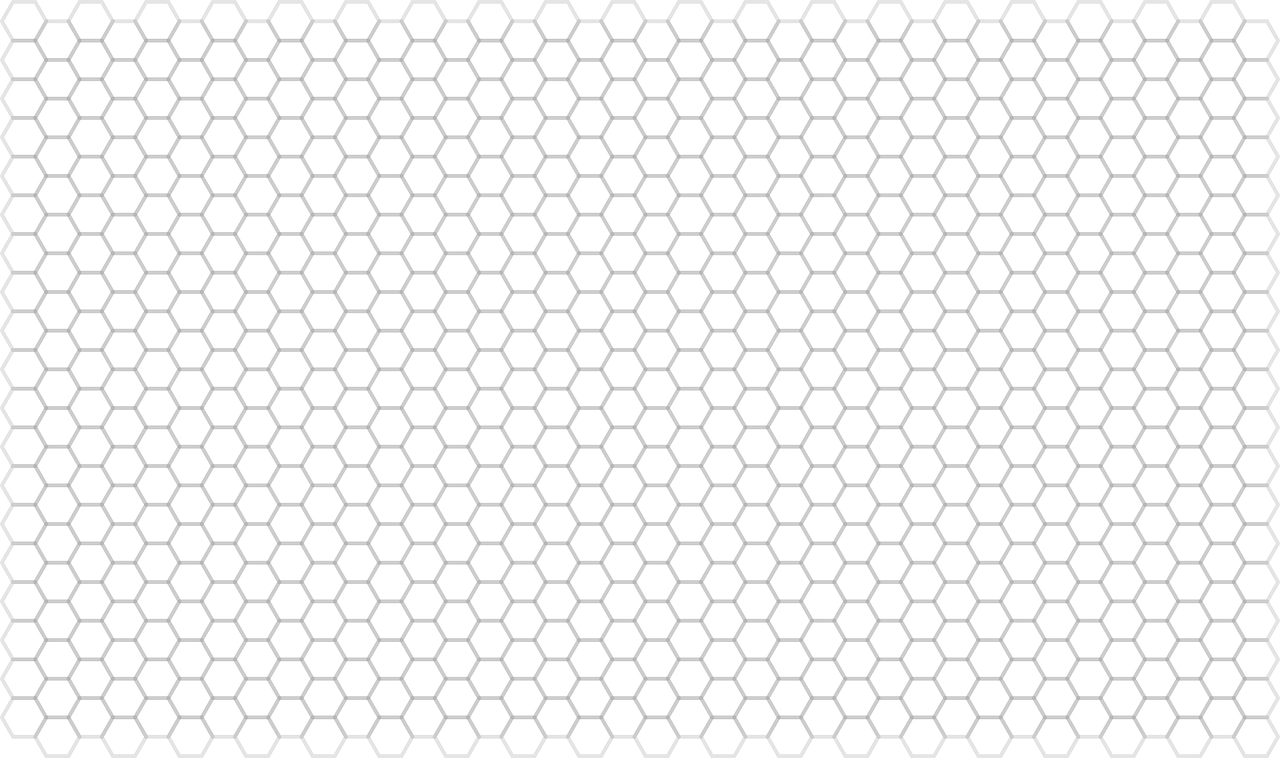 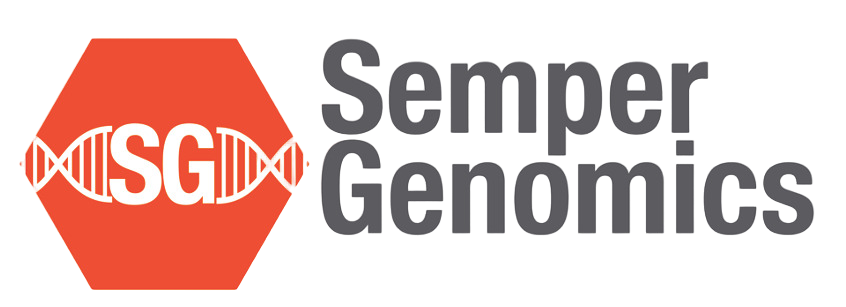 PGT-A
Test Genético Preimplantacional
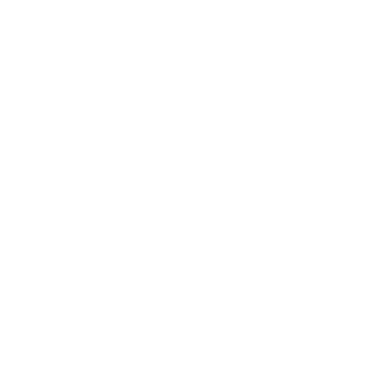 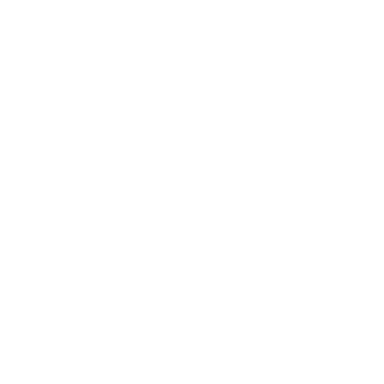 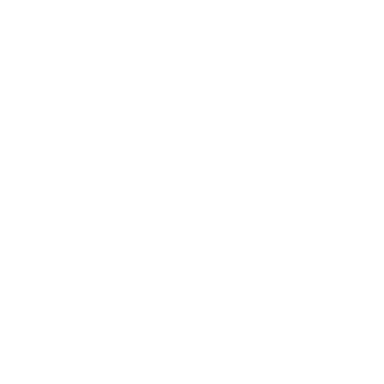 www.sempergenomics.com
ventas@sempergenomics.com
56 2554-9350
Objetivo de PGT-A
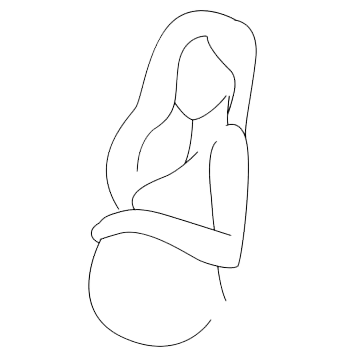 PGT-A nos ayuda a identificar embriones afectados por anomalías cromosómicas, o bien, alteraciones estructurales que afectarán a un embrión al azar. 
La finalidad del PGT-A es excluir la transferencia de  embriones que no se van a implantar o que puedan perderse en el transcurso del embarazo.
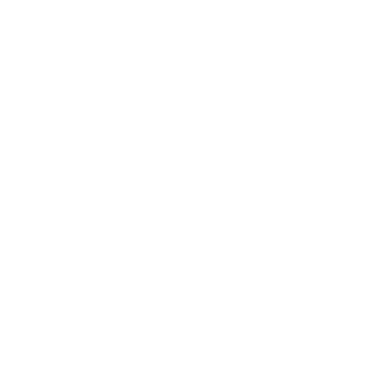 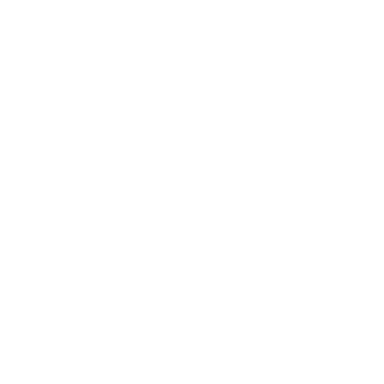 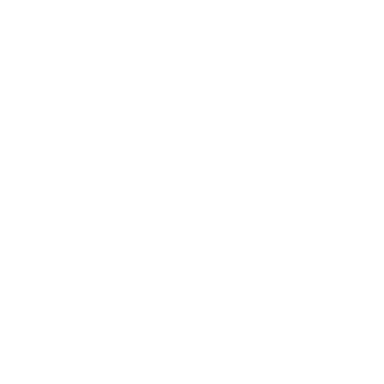 www.sempergenomics.com
ventas@sempergenomics.com
56 2554-9350
Por lo tanto, PGT-A brinda información para una mejor selección embrionaria, pero no aumenta la eficacia del tratamiento. No se crean embriones euploides, pero si se seleccionan.
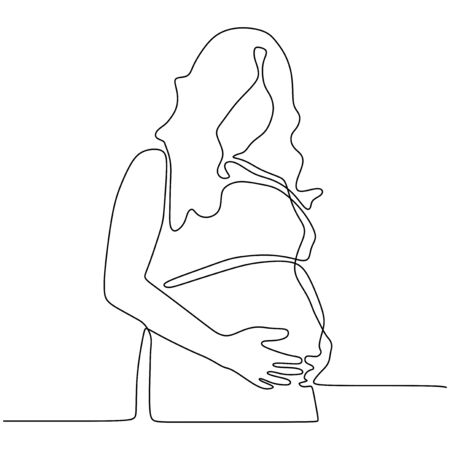 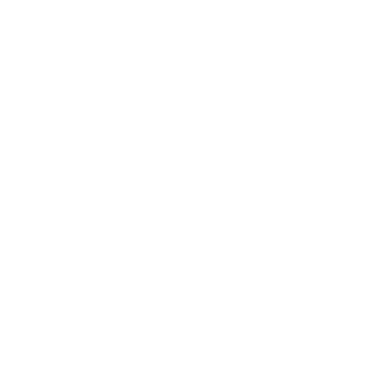 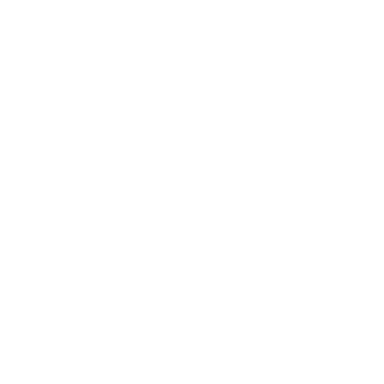 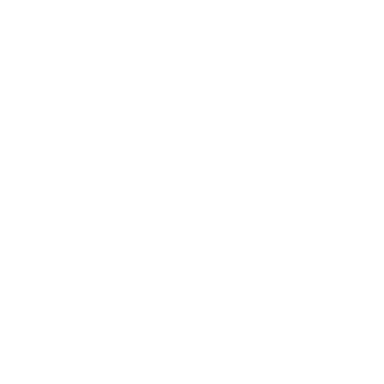 www.sempergenomics.com
ventas@sempergenomics.com
56 2554-9350
Ventajas de PGT-A
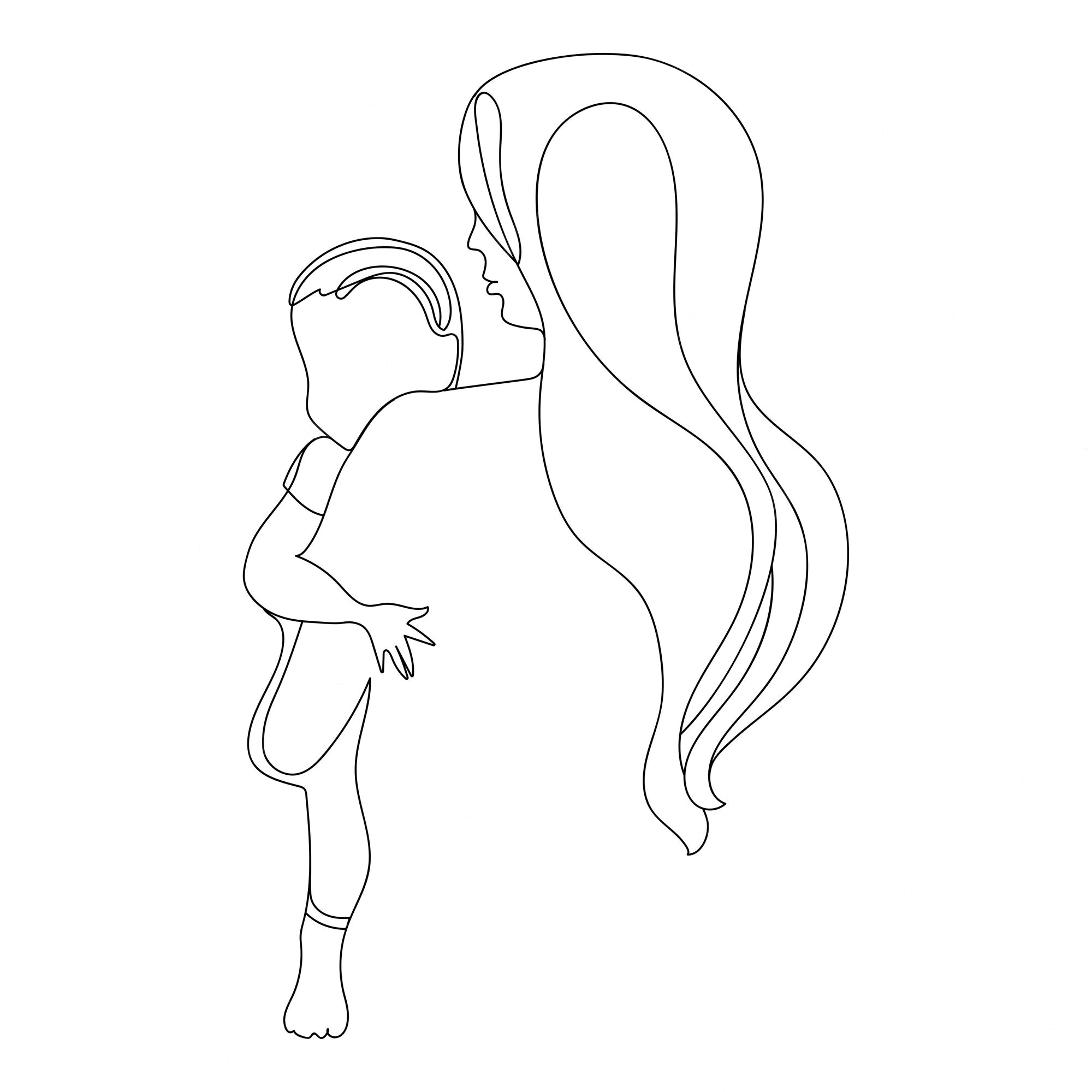 Técnica ampliamente utilizada en la actualidad para la detección de aneuploidías.
Resultados en 3-5 días (lote completo) partiendo de biopsia embrionaria.
Procesamiento en México SG.
Software con herramientas de base de datos.
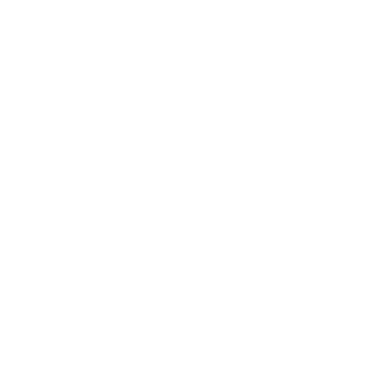 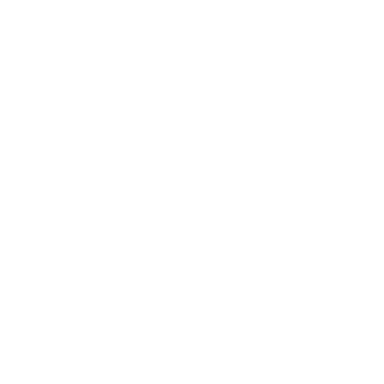 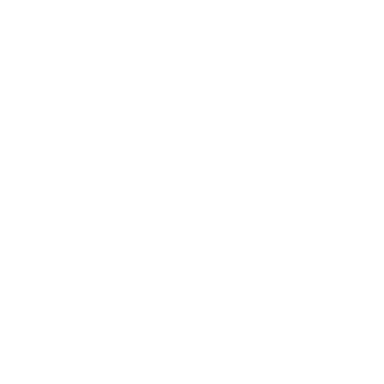 www.sempergenomics.com
ventas@sempergenomics.com
56 2554-9350
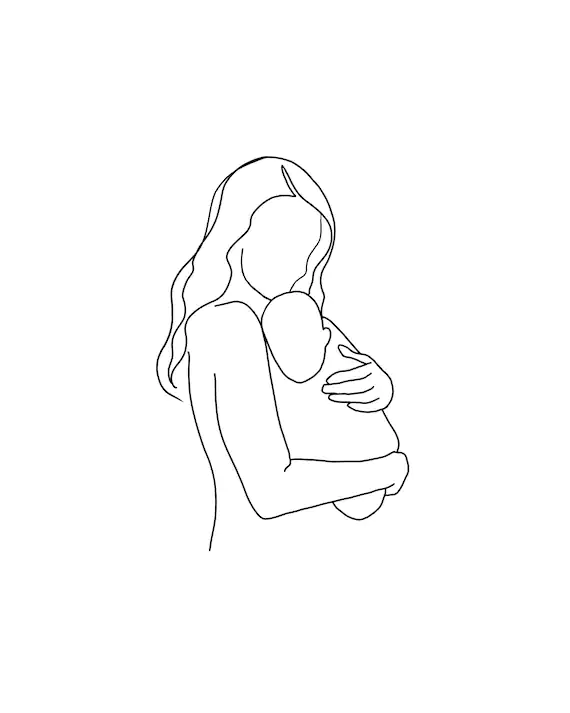 Posibilidad de detectar aneuploidías parciales.
Análisis cuantitativo.
Acortar el tiempo para conseguir una gestación sana.
Disminuir la tasa de aborto.
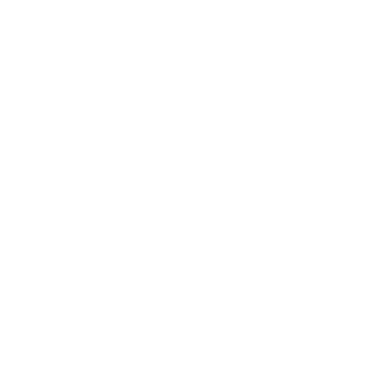 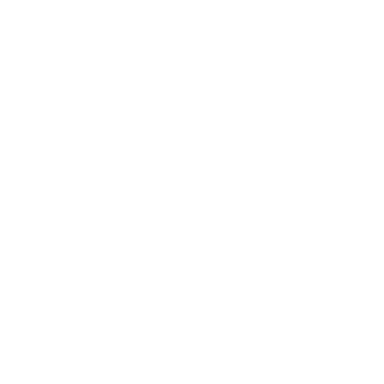 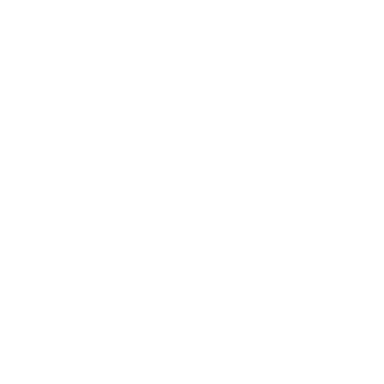 www.sempergenomics.com
ventas@sempergenomics.com
56 2554-9350
Desventajas de PGT-A
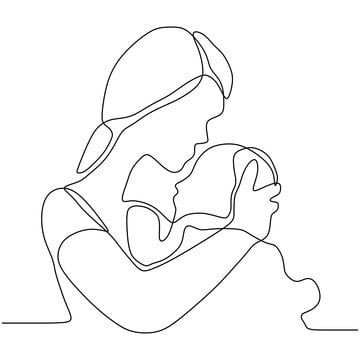 Biopsia invasiva.
Necesidad de equipamiento para secuenciación.
24 muestras máx. por corrida.
No permite diagnosticar mutaciones de novo que pueden producirse tras la implantación.
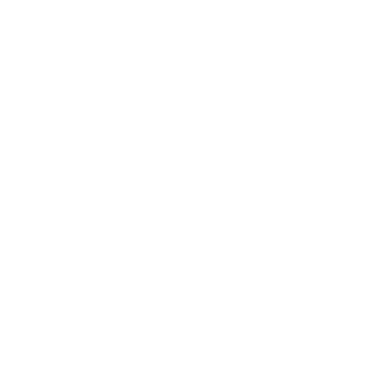 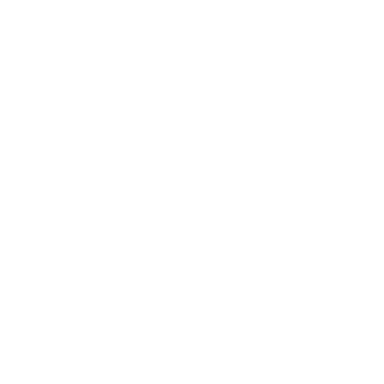 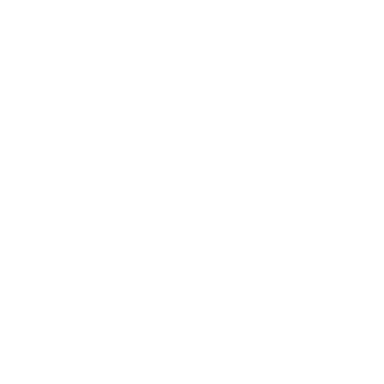 www.sempergenomics.com
ventas@sempergenomics.com
56 2554-9350
¿Cuándo hacer PGT-A?
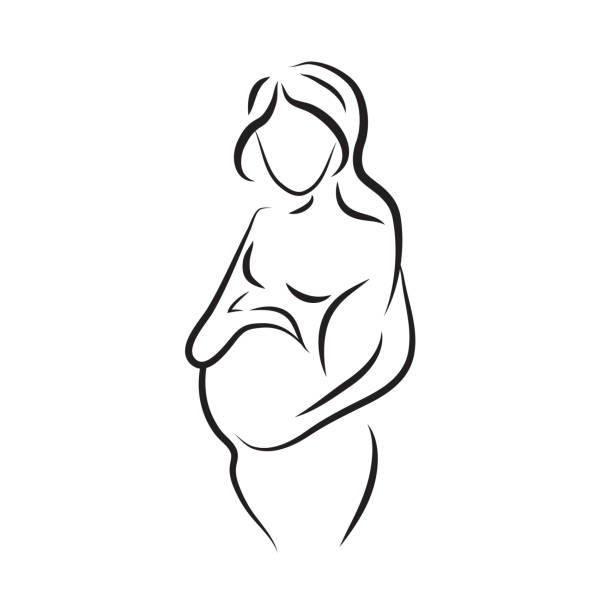 Edad materna avanzada, mayores de 38 años.
Fallo de implantación.
Repetición de Abortos (dos o más abortos previos).
Factor masculino severo.
Parejas con alteración cromosómica en gestaciones anteriores.
Pareja portadora de anomalía cromosómica.
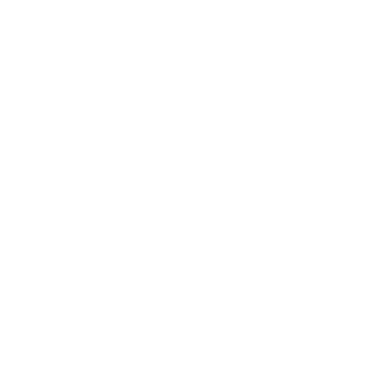 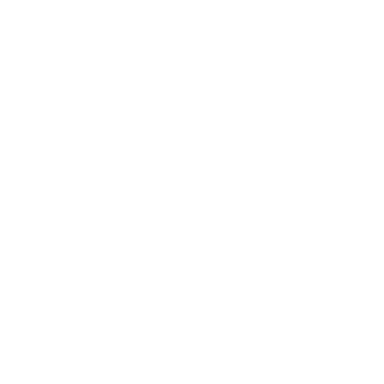 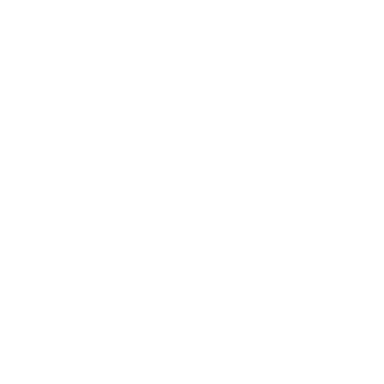 www.sempergenomics.com
ventas@sempergenomics.com
56 2554-9350
¿Qué detecta PGT-A?
PGT-A se utiliza para la detección de aneuplidías, o anomalías cromosómicas, en los 24 cromosomas; cromosoma completo, mosaicismo y la variación del número de copias. Por ejemplo: Síndrome de Down (trisonomía 21) y el Síndrome de Turner.
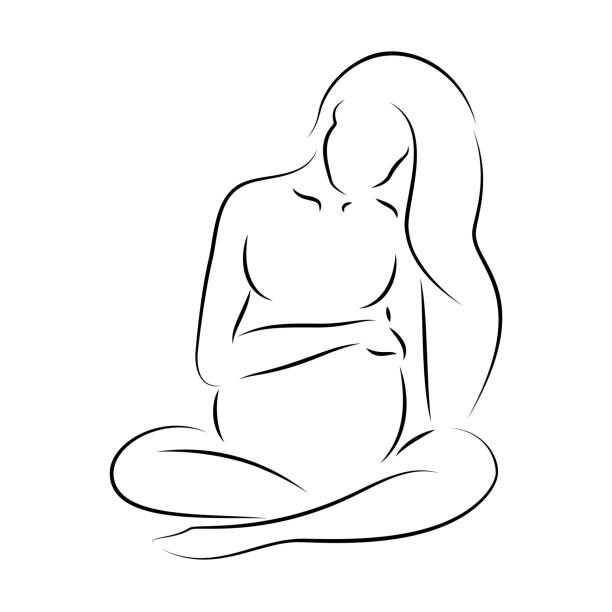 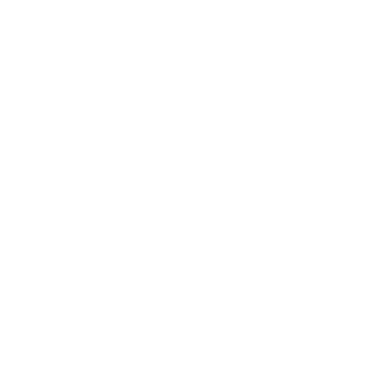 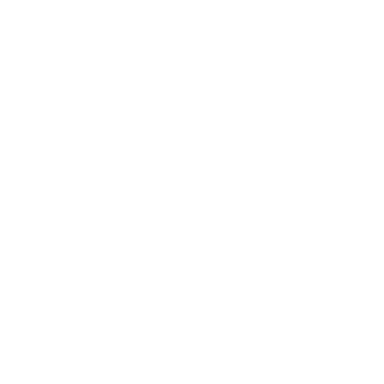 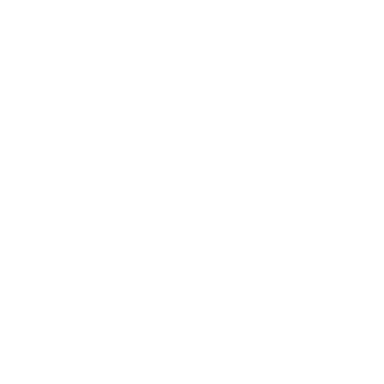 www.sempergenomics.com
ventas@sempergenomics.com
56 2554-9350
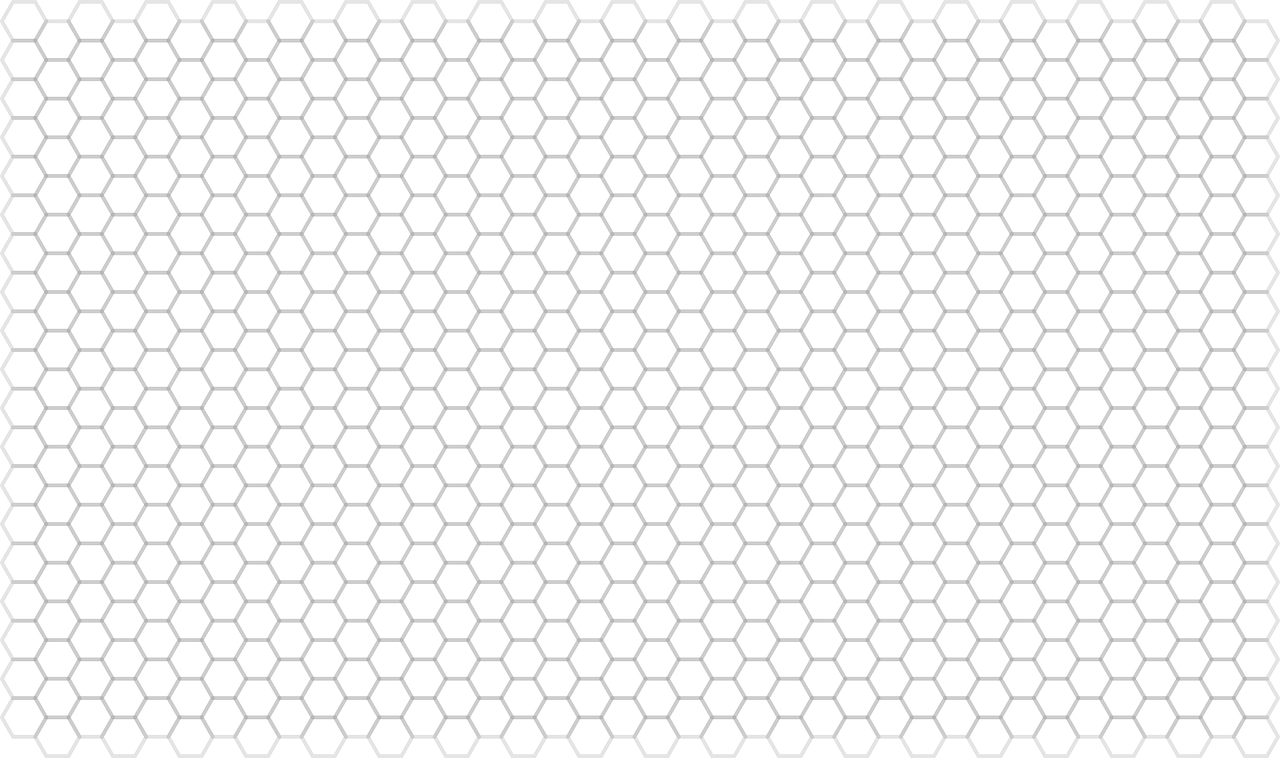 Especificaciones de PGT-A
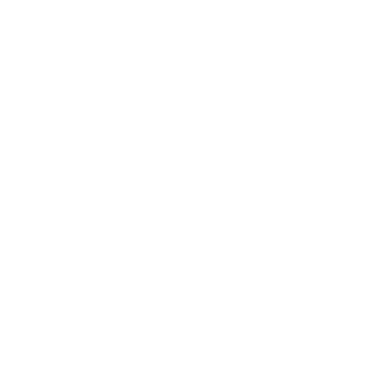 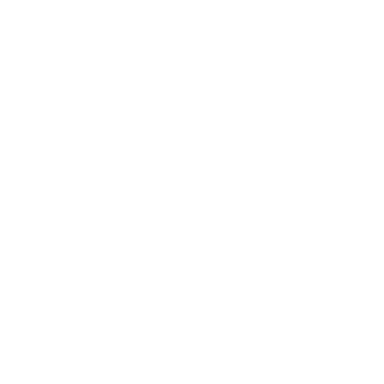 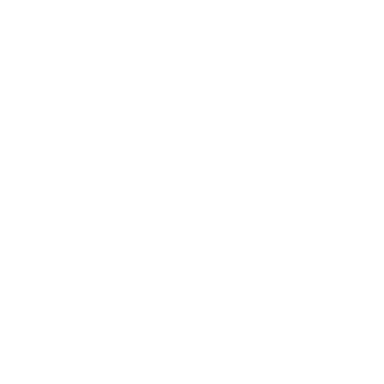 www.sempergenomics.com
ventas@sempergenomics.com
56 2554-9350